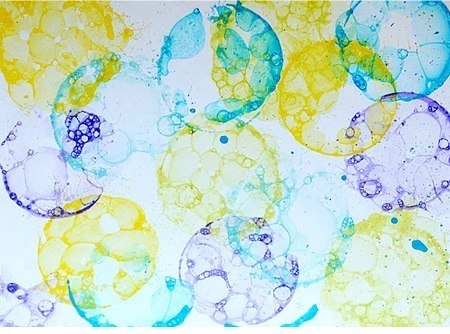 МАДОУ «Нижнетавдинский детский сад «Колосок»
Тема проекта:
«Волшебные пузыри».
Воспитатель: Рахматуллина
Елена Федоровна
Автор проекта:
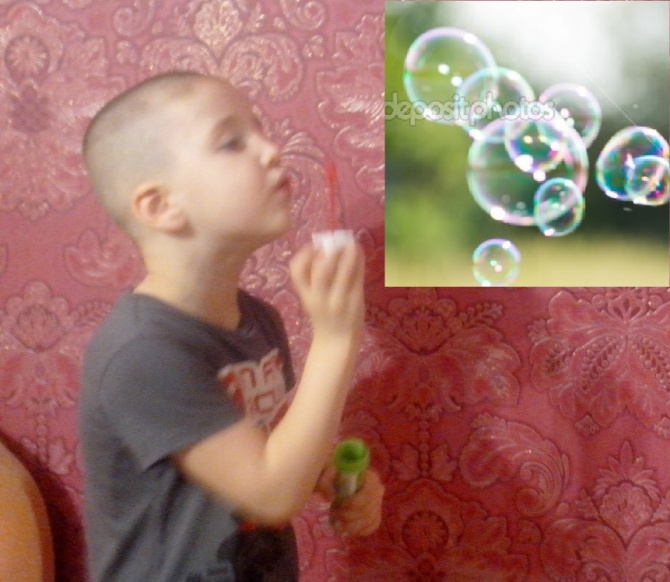 Долгина Алина,
 6 лет
Участники проекта:
Богатырёв Всеволод, 
5 лет
Абдулова Лера,
 5 лет
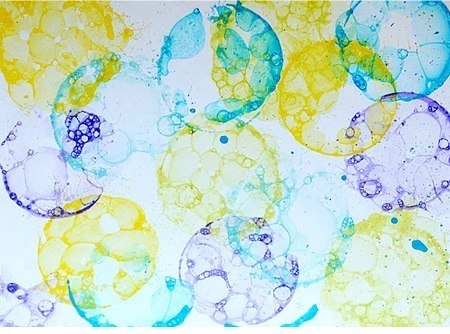 Ежедневно ребёнок открывает для себя новое в окружающем его мире. Эффективным методом познания закономерностей и явлений окружающего мира является метод экспериментирования.
    Детское экспериментирование является стержнем любого процесса детского творчества. В нем наиболее мощно проявляется собственная активность детей направленная на получение новых сведений, новых знаний, на получение продуктов детского творчества.
    Именно по -этому мы провели эксперимент с мыльными пузырями.
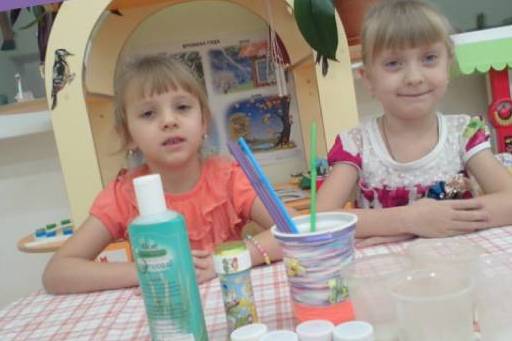 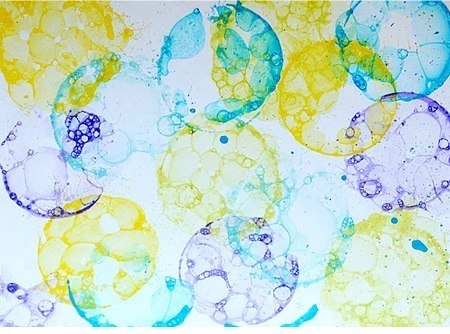 Цель: научиться  получать крупные, крепкие мыльные пузыри и найти связь с мылом.
 Задачи: 
Познакомиться с историей происхождения мыльных пузырей; 
Пронаблюдать удивительные свойства мыльных пузырей на опытах.
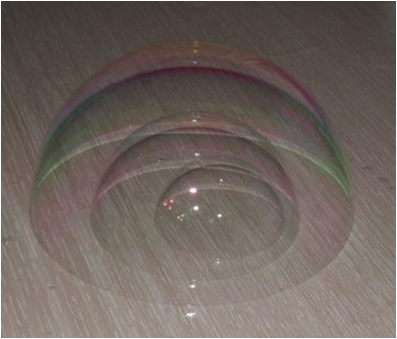 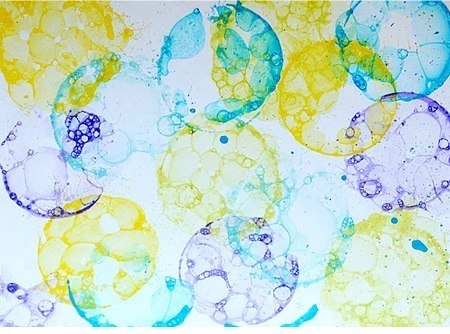 :Объект исследования: состав и свойства мыльных пузырей.
Предмет исследования: раствор для изготовления мыльных пузырей. 
Методы исследования: наблюдение, проведение опытов, сравнение и обобщение результатов
Гипотезы:  предположим, что мыльные пузыри образуются из мыльного раствора.
 Размеры и устойчивость мыльных пузырей зависит от состава жидкости для мыльных пузырей.
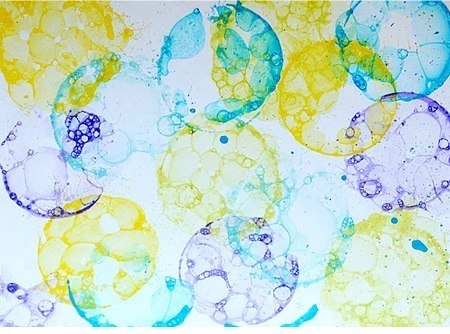 Что такое мыльный пузырь и кто его придумал?
Мыльные пузыри – тонкая многослойная плёнка мыльной воды, наполненная воздухом, обычно в виде сферы с переливчатой поверхностью. Эта забава известна с давних времён привлекает как детей, так и взрослых. Мыльные пузыри обычно существуют лишь несколько секунд и лопаются при прикосновении или самопроизвольно. ( Викопедия)
Придумал  мыльный пузырь  
человек  по имени Пумпатус.
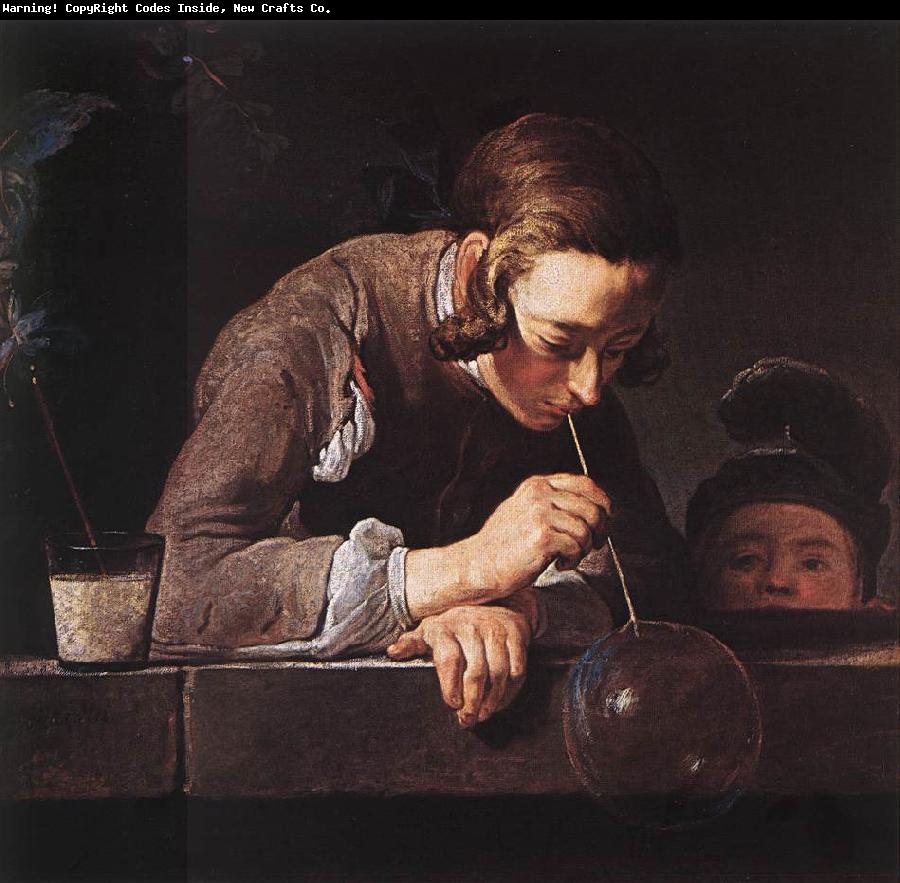 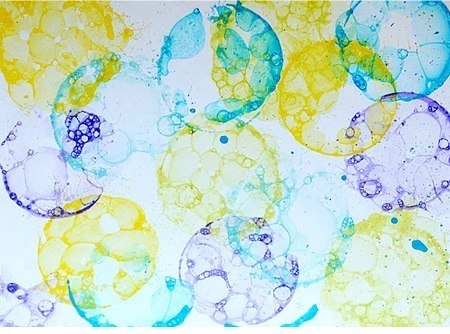 Эксперименты и опыты с мыльными пузырями .
Очень интересно выдувать мыльные пузыри зимой на улице. При температуре  -7 градусов пузырь может замёрзнуть. Для этого на него сверху нужно положить снежинку или аккуратно опустить пузырь на снег. Подобный трюк требует немало усилий и стараний.
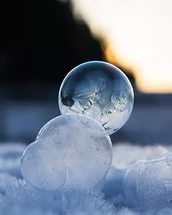 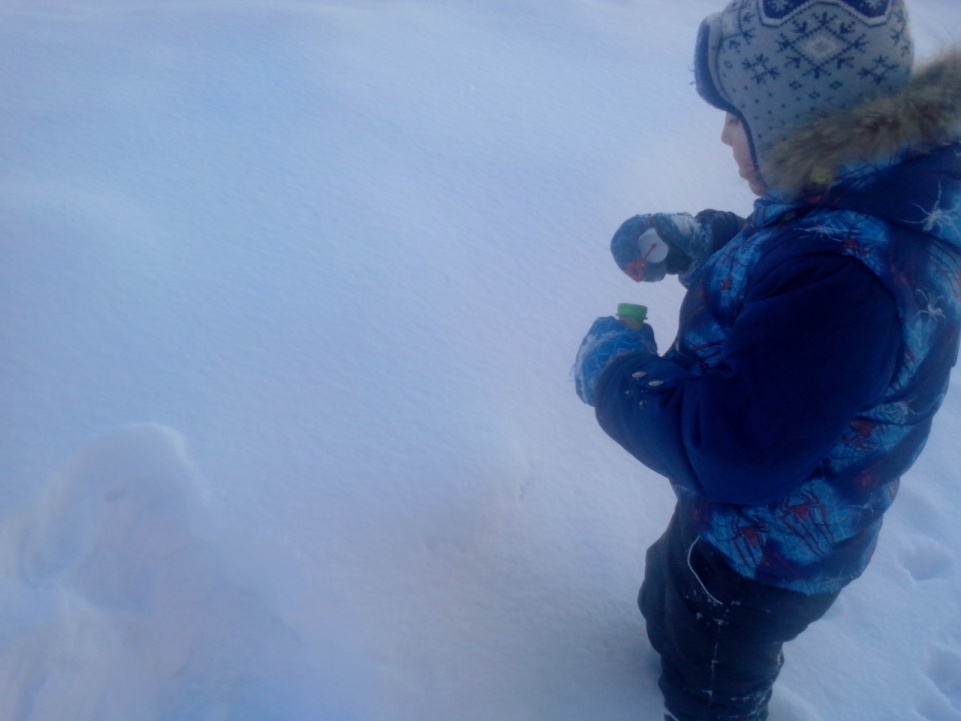 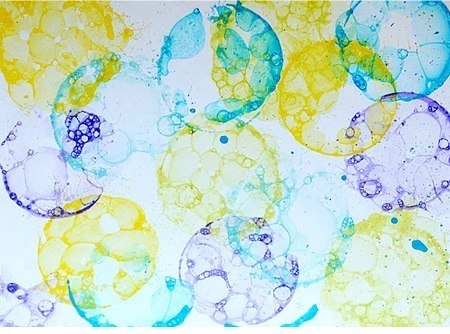 Как красивы - посмотри! –
 Мыльные пузыри.
 Стайкой по ветру летят
 И на солнышке блестят.
 Взяли краски у зари
 Эти чудо - пузыри!
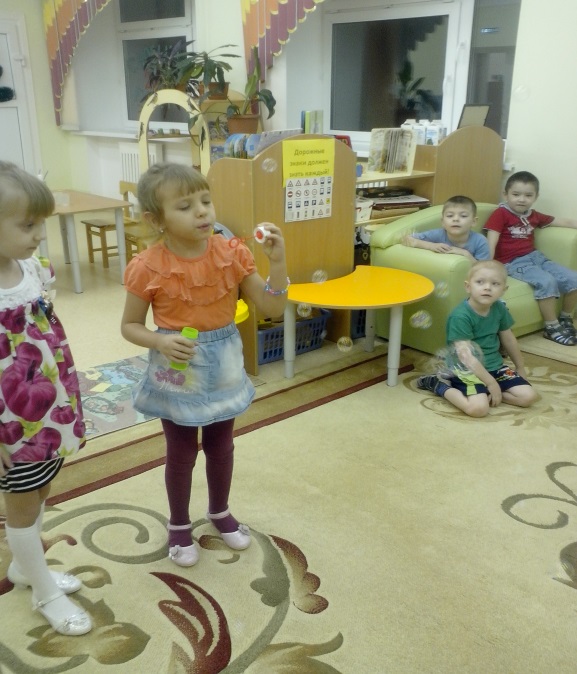 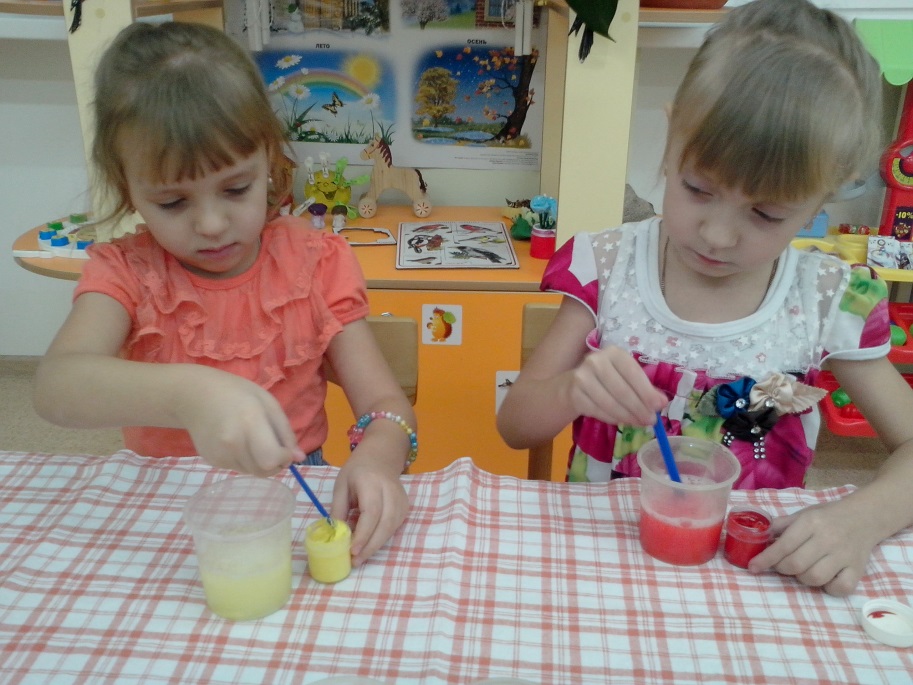 Мыльными пузырями тоже можно рисовать! 
И мы провели эксперимент. Для этого в раствор мыльной воды добавили краску.
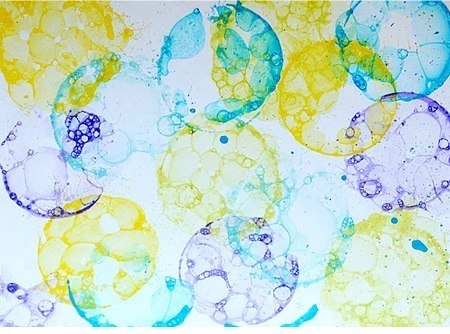 Приложили лист бумаги к мыльным шарам. Получили необычно - красивые отпечатки. Дорисовали их и получили удивительные картины!
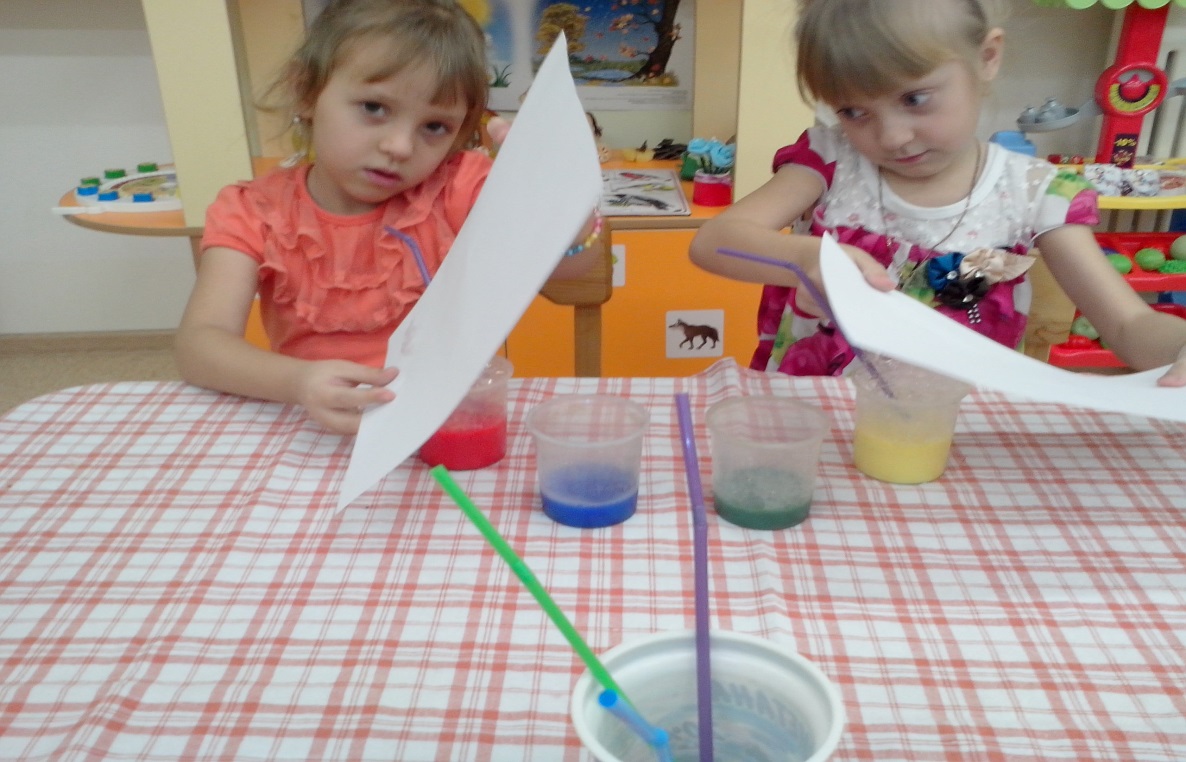 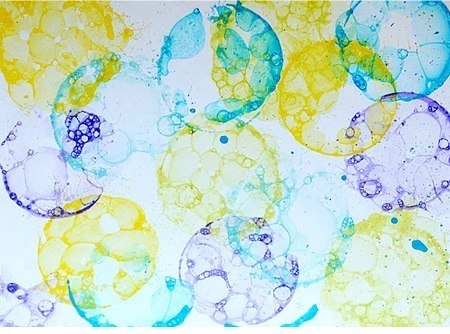 Рисунки готовы!
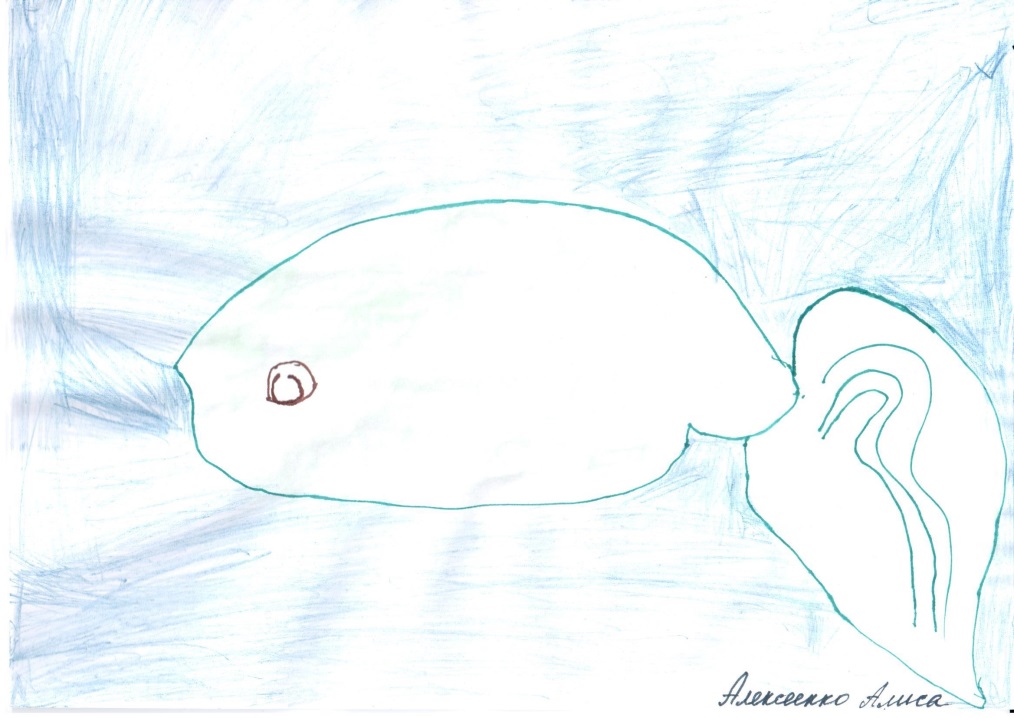 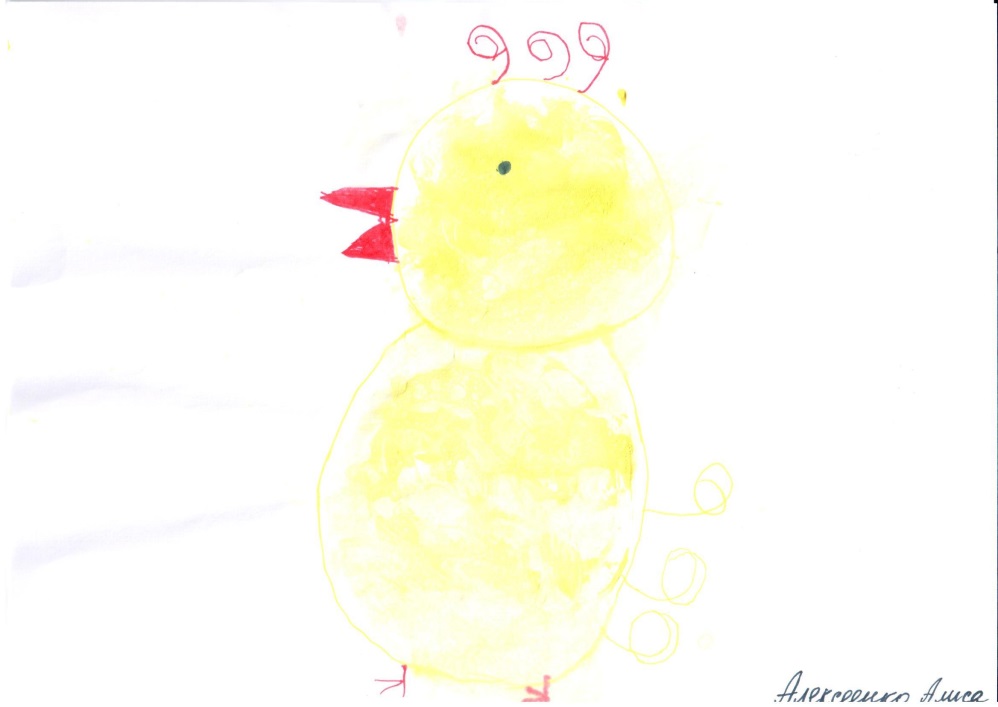 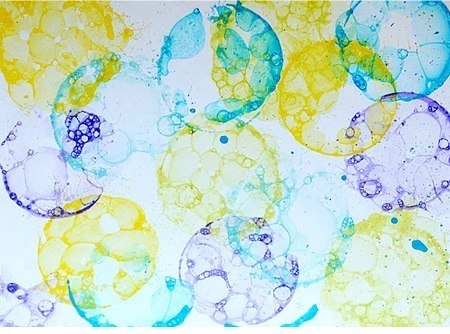 Теперь мы знаем, как приготовить раствор для мыльных пузырей, и даже как составить удивительные фигуры из мыльных пузырей.
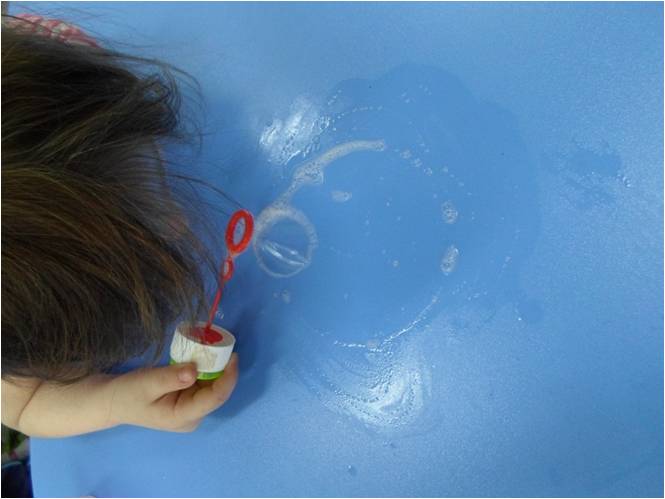 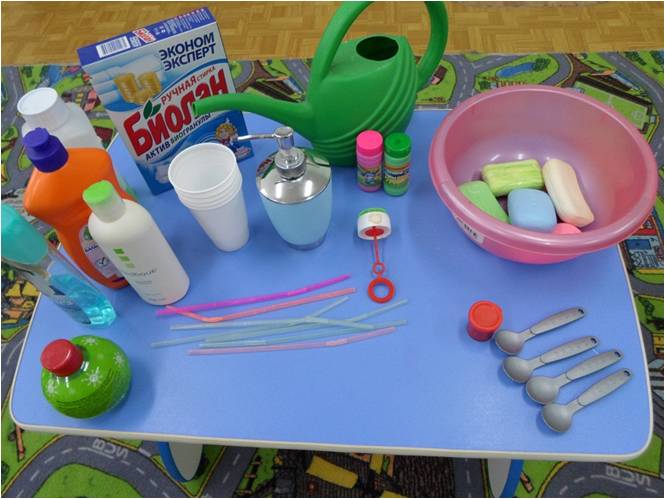 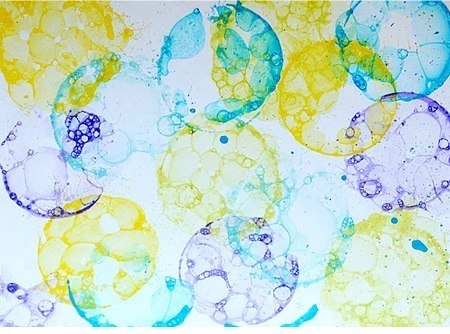 Мы научились выдувать мыльные шары. Выявлять свойства мыльных пузырей.
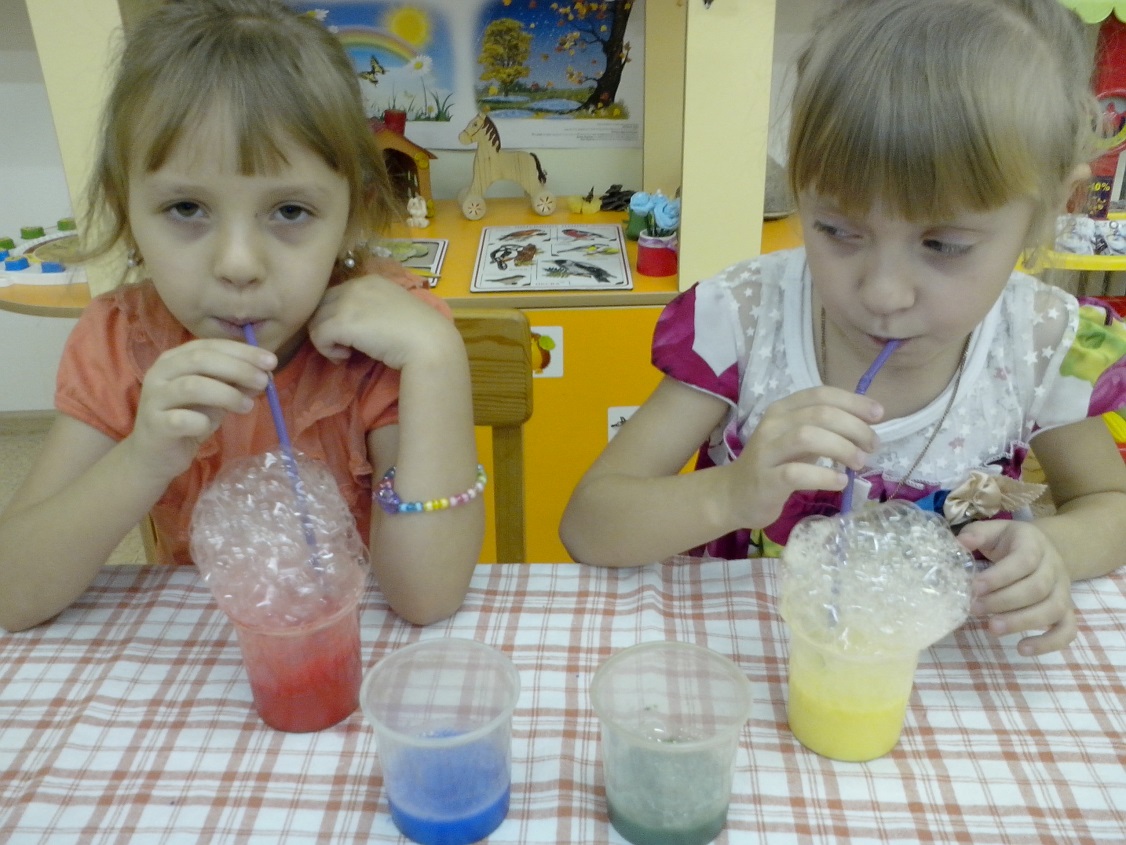 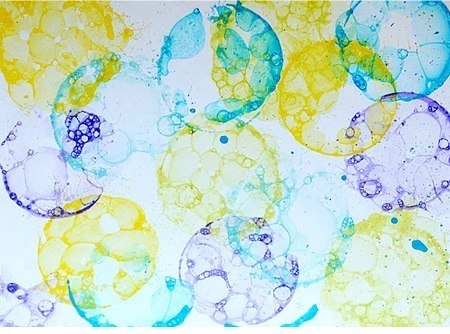 Исследование мыльных пузырей оказалось интересным, красивым и полезным занятием.
В итоге организованна выставка «Волшебные пузыри» и развлечение для детей.
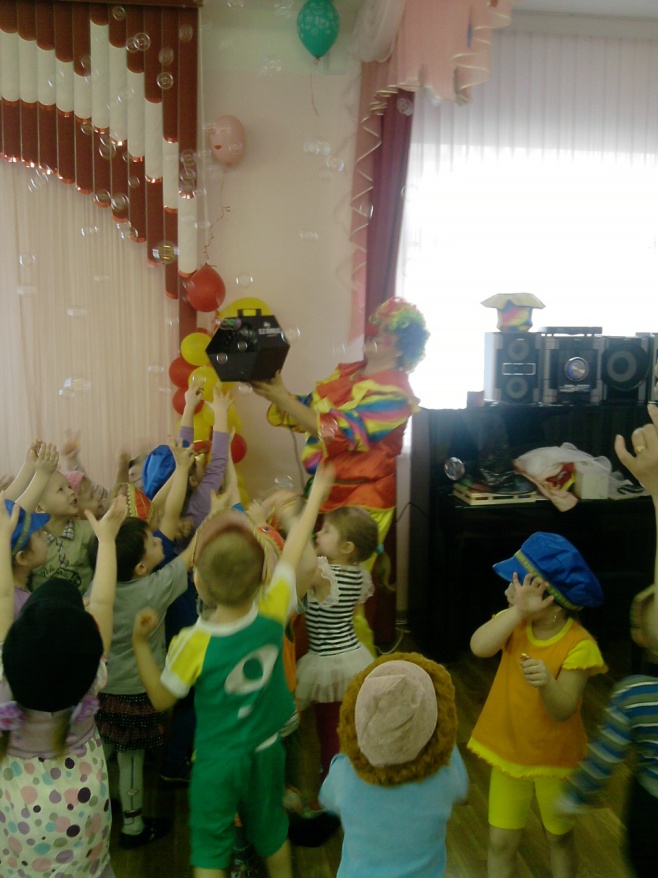 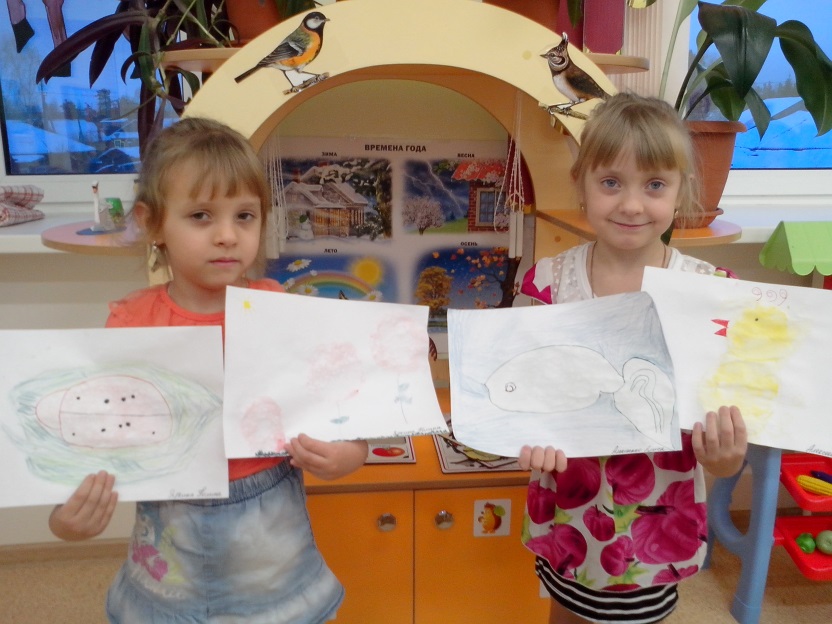 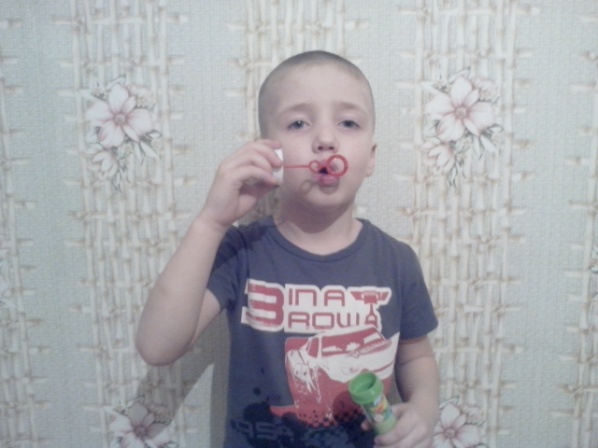 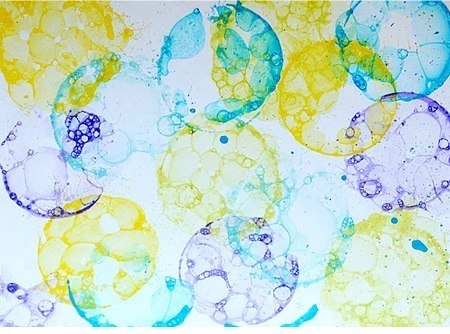 Список используемой литературы:
1.Малофеева Н. Н. Большая книга самых интересных фактов. – М.: ЗАО «РОСМЭН-пресс», 2010. – С.149
2.«Развлечения не без пользы»  Наука и жизнь. –  2000. – №6
3.Самые большие мыльные пузыри в мире Blogga.Ru
4.Как сделать мыльные пузыри. http://www.all-ebooks.com/
5.Мыльные пленки и пузыри  http://igrushka.kz/vip58/puzir.php  
6.Секреты производства мыльных пузырей. http://www.nevcos.r
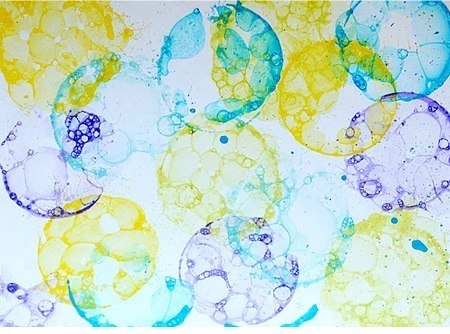 Спасибо за внимание!